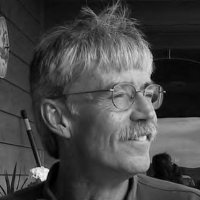 Roger Shelley
How to Get a 16 Year Old a Job
Volume 3
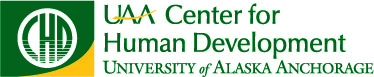 Aspects & Partnerships
SSA Work Incentives
Let’s Review the Aspects
Let’s Review the Aspects
If you are under age 22 and regularly attending school, we do not count up to $1,730 of earned income per month when we figure your Supplemental Security Income payment amount.
The maximum yearly exclusion is $6,960. 
These amounts are for the year 2013; we usually adjust these figures each year based on the cost-of- living.
Student Earned Income Exclusion
“Regularly attending school” means that you take one or more courses of study and attend classes: 
In a college or university for at least 8 hours a week; or 
In grades 7-12 for at least 12 hours a week; or 
In a training course to prepare for employment for at least 12 hours a week (15 hours a week if the course involves shop practice); or 
For less time than indicated above for reasons beyond the student’s control, such as illness
Definition of “regularly attending school”
If you are home-taught, you may be considered “regularly attending school” if: 
 You are instructed in grades 7-12 for at least 12 hours a week; and
The instruction is in accordance with a home school law of the state or other jurisdiction in which you reside.
If you are home-taught because of a disability, you may be considered “regularly attending school” by: 
Studying a course or courses given by a school (grades 7-12), college, university or government agency; and 
Having a home visitor or tutor who directs the study.
Does home schooling qualify?
How does PESS help you? 
SSI eligible 
We do not count some resources that are essential to your means of self-support when we decide your continuing eligibility for Supplemental Security Income.
Property Essential to Self-Support (PESS)
What is not counted? 
We do not count your property if you use it in a trade or business (for example, inventory or goods) or personal property you use for work as an employee (for example, tools or equipment). Other use of the item(s) does not matter.
Property Essential to Self-Support (PESS)
We do not count up to $6,000 of equity value of non-business property that you use to produce goods or services essential to daily activities. An example is land you use to produce vegetables or livestock solely for consumption by your household. 
We do not count up to $6,000 of the equity value of non-business income-producing property if the property yields an annual rate of return of at least 6 percent. An example is a rental property.
Property Essential to Self-Support (PESS)
You must be using the property we are excluding under the PESS provision for your self-support activities . If you are not currently using this property because of circumstances beyond your control, you must expect to start using it again within a reasonable period of time, usually 12 months.
Property Essential to Self-Support (PESS)
If you have been ineligible for Supplemental Security Income (SSI) payments due to your work, you may be able to restart your SSI cash payments again at any time without a new application. 
If you have been ineligible for SSI and/or Medicaid for any reason other than work or medical recovery, you may be able to restart your SSI cash payment and/or Medicaid coverage within 12 months without a new application. When your situation changes, contact us and ask about how you can restart your SSI benefits and/or Medicaid. 
If your cash payment and Medicaid benefits ended because of your work and earnings, and you stop work within 5 years of when your benefits ceased, we may be able to start your benefits again under Expedited Reinstatement
Reinstating SSI Eligibility Without a New Application
How does it help you? 
SSI eligible 
After you return to work, your Medicaid coverage can continue, even if your earnings (alone or in combination with your other income) become too high for a Supplemental Security Income (SSI) cash payment.
Medicaid While Working– Section 1619(b)
How do you qualify? 
To qualify, you must meet all of the following qualifications: 
Were eligible for an SSI cash payment for at least 1 month; 
Would be eligible for cash payment except for earnings; 
Still be disabled; 
Still meet all other eligibility rules, including the resources test; 
Need Medicaid in order to work; and 
Have gross earned income that is insufficient to replace SSI, Medicaid, and any publicly funded attendant care
Medicaid While Working– Section 1619(b)
How can a PASS help you? 
SSDI and SSI eligible 
A PASS allows you to set aside other income besides your Supplemental Security Income (SSI) and/or resources for a specified period of time so that you may pursue a work goal that will reduce or eliminate the SSI or Social Security Disability Insurance (SSDI) benefits you currently receive . For example, if you receive SSDI, wages, or other income, you could set aside some of that money to pay expenses for education, vocational training, or starting a business as long as the expenses are related to achieving your work goal.
Plan to Achieve Self Support (PASS)
Who can have a PASS? 
If you receive SSI or could qualify for SSI after setting aside income or resources so that you may pursue a work goal, you could benefit from a PASS.
Plan to Achieve Self Support (PASS)
What are the requirements for a PASS? Your PASS must: 
Be designed especially for you; 
Be in writing. We prefer that you use our form, the SSA-545-BK.You can get copies of the PASS form, SSA-545-BK, at your local office, from any PASS Expert, or from our website at 
www.socialsecurity.gov/online/ssa-545.html
Have a specific work goal that you are capable of performing; 
Have a specific timeframe for reaching your goal;
Plan to Achieve Self Support (PASS)
Show what income you receive (other than your SSI payments) and/or resources you have that you will use to reach your goal; 
Show how you will use your income and resources to reach your work goal; 
Show how the money you set aside will be kept separate from other funds; 
Be approved by us; and 
Be reviewed periodically by us to assure your plan is actually helping you make progress towards your work goal.
Plan to Achieve Self Support (PASS)
Who Can Help You Set Up a PASS?
Anyone may help you with your PASS; for example, vocational counselors, social workers, benefit specialists or employers. 
We will evaluate the plan and decide if it is acceptable. 
We can also help you put your plans in writing.
Who Can Help You Set Up a PASS?
SSA has specially-trained employees (PASS Specialists) that work with the PASS program. When you submit a written PASS proposal to a PASS Specialist, he or she will review it to: 
Make sure the work goal is reasonable; 
Make sure that you need the items and services listed on the PASS application to reach the work goal; 
Make sure the expenses are reasonably priced; and 
Work with you to make any needed changes.
Who Can Help You Set Up a PASS?